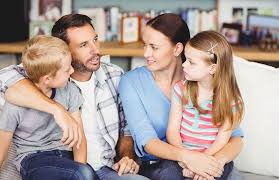 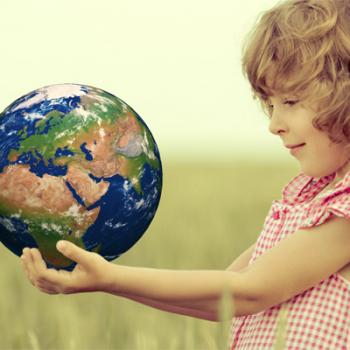 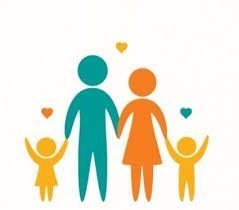 ВПЛИВ СІМЕЙНОГО ВИХОВАННЯ НА  РОЗВИТОК КРЕАТИВНОСТІ ДИТИНИ
Підготувала: Олена СЕЛІВАНОВСЬКА, 
практичний психолог ЗПШ «Еврика»
КРЕАТИВНІСТЬ – ЩО ЦЕ?
Креативність – творчі здібності індивіда, які характеризуються готовністю до прийняття і створенню нових ідей, які  відходять від традиційних схем мислення, а також здатність вирішувати проблеми, які виникають.

Креативність – це здатність добиватись цілі, знаходити вихід в нібито безвихідній ситуації використовуючи предмети, обставини -незвичайними засобами. В більш широкому сенсі – нестандартне рішення проблем.
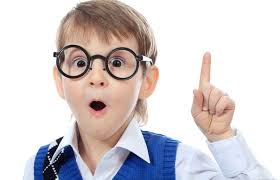 Психологічні особливості впливу сімейного виховання на формування креативності у дітей
Дитинство, дитячий світ  - це світ особливий, Діти живуть своїми уявленнями про добро і зло, про гарне і погане, у них свої категорії краси, і, навить свій вимір часу .
Кожна людина і дитина по – своєму творить власне «Я».
Стандарт може бути тільки один – визначення унікальності дитини.
Діти – це відображення морального життя в сім'ї .
Ставлення батьків  - найперший фактор , якій впливає на формування дитячої особистості, «Я» концепції.
Реалізація творчих імпульсів дитини залежить від впливу батьків та дорослих вдома, в дитсадку, школі.
Стилі виховання в сім'ях
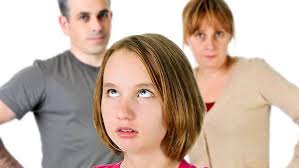 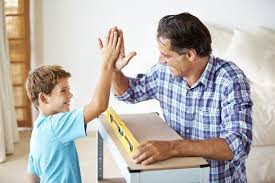 Авторитетний
(демократичний)

Ліберальний

Авторитарний

Індиферентний

Змішаний
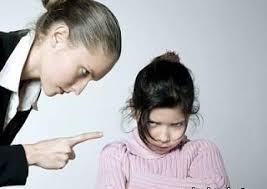 Характерні ознаки впливу різних типів виховання на розвиток креативності дітей (за порівняльним аналізом)
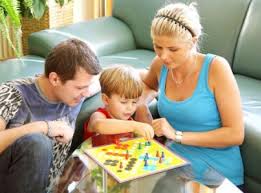 Найбільш сприятливі умови для формування креативності створені у сім'ях з авторитетним стилем виховання . В цих сім'ях значну роль батьки приділяють можливості емоційного самовираження дитини, задоволенню креативних потреб і бажань, розвитку внутрішньої мотивації виконання творчих завдань.
Високі результати показали також діти із сімей з авторитарним стилем виховання, однак жорсткий контроль та вимоги зі сторони батьків при виконання творчих завдань дітьми призводить до підвищеної тривожності, втрачається самостійність вибору методу розв'язання творчих завдань.
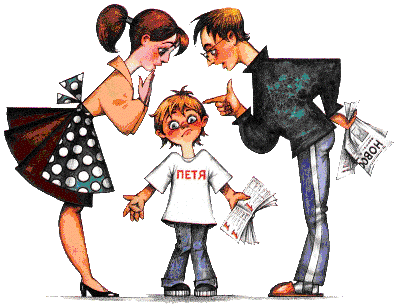 Характерні ознаки впливу різних типів виховання на розвиток креативності дітей (за порівняльним аналізом)
Встановлено, що у дітей із сімей з ліберальним стилем виховання присутній низький рівень внутрішньої мотивації. З'ясовано, що діти дошкільного та молодшого шкільного віку схильні швидко переключались з одного виду діяльності на інший, до чого спонукають незначні труднощі у виконанні певного завдання, їх орієнтиром при виконанні творчих завдань є реакція дорослого та отримання похвали після вдало виконаного завдання. Встановлено, що під впливом зовнішньої мотивації показники рівнів креативності дітей значно зростають.

Найнижчий рівень розвитку креативності у сім'ях з індиферентним та змішаним стилем виховання. У даних сім'ях батьки не приділяють достатньої уваги розвитку творчих здібностей, у результаті чого в дітей відсутній достатній досвід для самовираження у творчій діяльності.
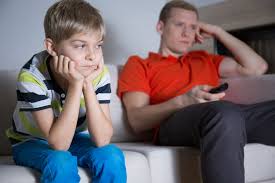 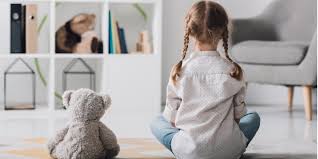 Тест – анкета для батьків «Визначення здібностей вашої дитини»
Виявити ступень залученості батьків в розвиток здібностей (креативності)дитини.
Вміння визначити рівень найяскравіших здібностей дитини.
Вміння оцінювати перспективи розвитку дитини.
Вибір та вміння прийняти правильне рішення, обираючи види занять з дитиною.
Інструкція: кожна характерна ознака здібностей оцінюється від 2 до 5 балів.
5 балів – характеристика особливо притаманна вашої дитині;
4 бали – характеристика виражена добре;
3 бали – характеристика проявляється, але інколи.
2 бали – характеристика не проявляється.
	Після заповнення анкети потрібно підсумувати загальні бали кожного виду здібностей. Про високий рівень розвитку певних здібностей можна говорити, якщо дитина набере не менше 12 балів у певній графі.
Види здібностей: музичні, артистичні, літературні, художні, спортивні, інтелектуальні, науково – дослідницькі, технічні.
Бали: 12 балів та вище - високий рівень; 11 – 9  б. – середній рівень; 8 – 6 балів та нижче  -  низький рівень.
Здібності і таланти дітей очима батьків (46 анкет – 23 %)
Музичні: 
високий рівень: 22 дитини (47.8%)
середний рівень: 18 дітей (39,2 %)
низький рівень: 6 дітей (13%)
 
Артистичні:
високий рівень: 16 дітей (36,7%)
середний рівень: 19 дітей (41,3 %)
низький рівень: 11 дітей (22%)
 
Літературні:
високий рівень: 16 дітей (36,7%)
середний рівень: 25 дітей (54,3 %)
низький рівень: 5 дітей (9%)
 
Художні:
високий рівень: 13 дітей (30,2%)
середний рівень: 20 дітей (43,5 %)
низький рівень: 13 дітей (26,3%)
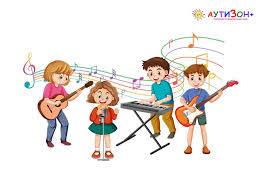 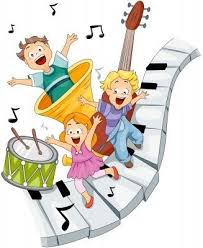 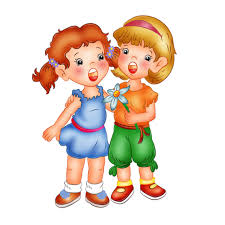 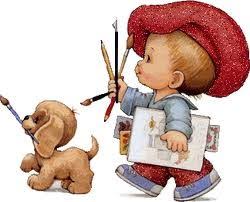 Здібності і таланти дітей очима батьків
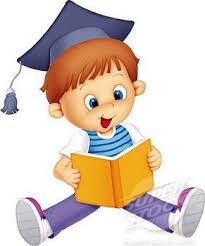 Спортивні:
високий рівень: 32 дитини (69,6%)
середний рівень: 12 дітей (26,1 %)
низький рівень: 2 дитини (4,3%)
Інтелектуальні:
високий рівень: 13 дітей (30,2%)
середний рівень: 20 дітей (43,5 %)
низький рівень: 13 дітей (26,3%)
 
Науково – дослідницькі:
високий рівень: 15 дітей (32,6%)
середний рівень: 24 дитини (52,2 %)
низький рівень: 7 дітей (15,2%)
 
Технічні:
високий рівень: 7 дітей (15,2%)
середний рівень: 20 дітей (43,5 %)
низький рівень: 19 дітей (41,3%)
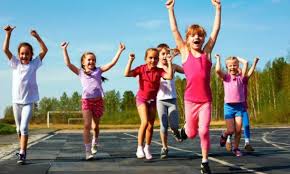 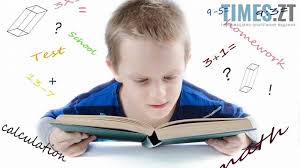 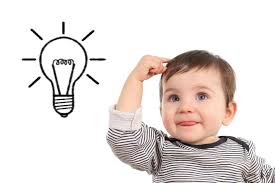 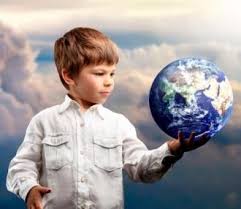 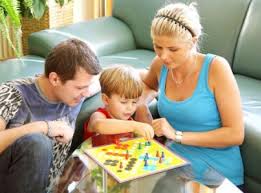 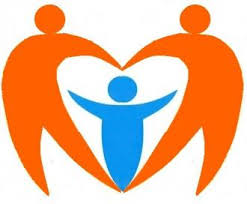 ВИСНОВКИ!
Реалізація творчих імпульсів дитини залежить від впливу батьків та дорослих вдома, в дитсадку, школі.
Безумовно результатами розвитку здібностей будуть кращими, якщо сім'я, дитячий садок і школа будуть працювати разом
Завдяки спілкуванню з дорослими у дитини обов'язково сформується «Здорове самовідчуття людини», яку зустрічає СВІТ з радістю. Створюється ситуація УСПІХУ!
Список використаних джерел:
Біла І.М. Психологія дитячої творчості/І.М. Біла.-Київ., Фенікс, 2014.-200 с.
С.В. Бащенко, Д.М.Федорова, Н.В.Юхно Крок до успіху: психологічний супровід обдарованих дітей/ С.В. Бащенко, Д.М.Федорова, Н.В.Юхно .-Х.: Видавництво «Ранок», 2016.-196 с.( Серія «Бібліотечка шкільного психолога»).
Бех І.Д. Особістисне зорієнтованне виховання: Наук.-метод. Посібник.- К., 1998.-204 с.
Крутенко О. Стимул – це шлях до успіху/Школа.-2007.-№1.-с. 74-77.
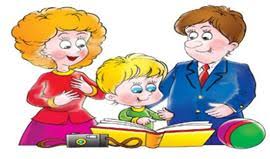